Cold End Coupler Assembly
Leak check, RGA the dressed qualified cavity (received with beamline under vacuum)
Assemble pump/backfill/purge flex hose to the cavity
Backfill the cavity
Leak check the coupler pair in the processing stand as delivered
Backfill
Remove a cold end coupler from the stand
Assemble cold end coupler to the cavity using  particle free flange assembly (PFFA) procedures.
Pump down, leak check, RGA
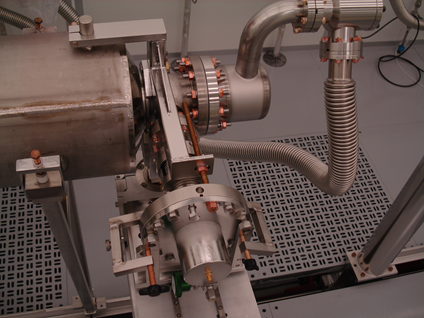 1
pCM
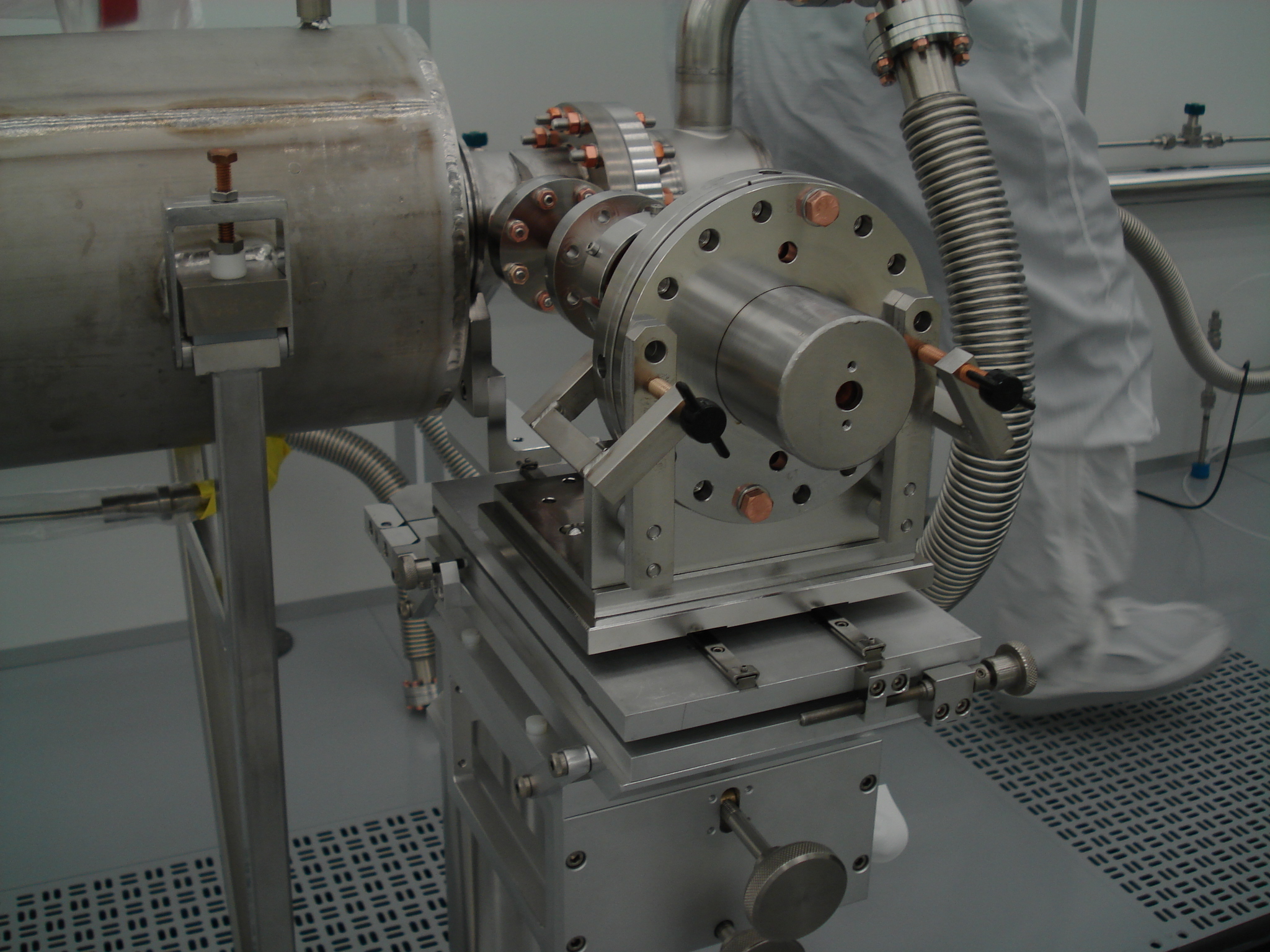 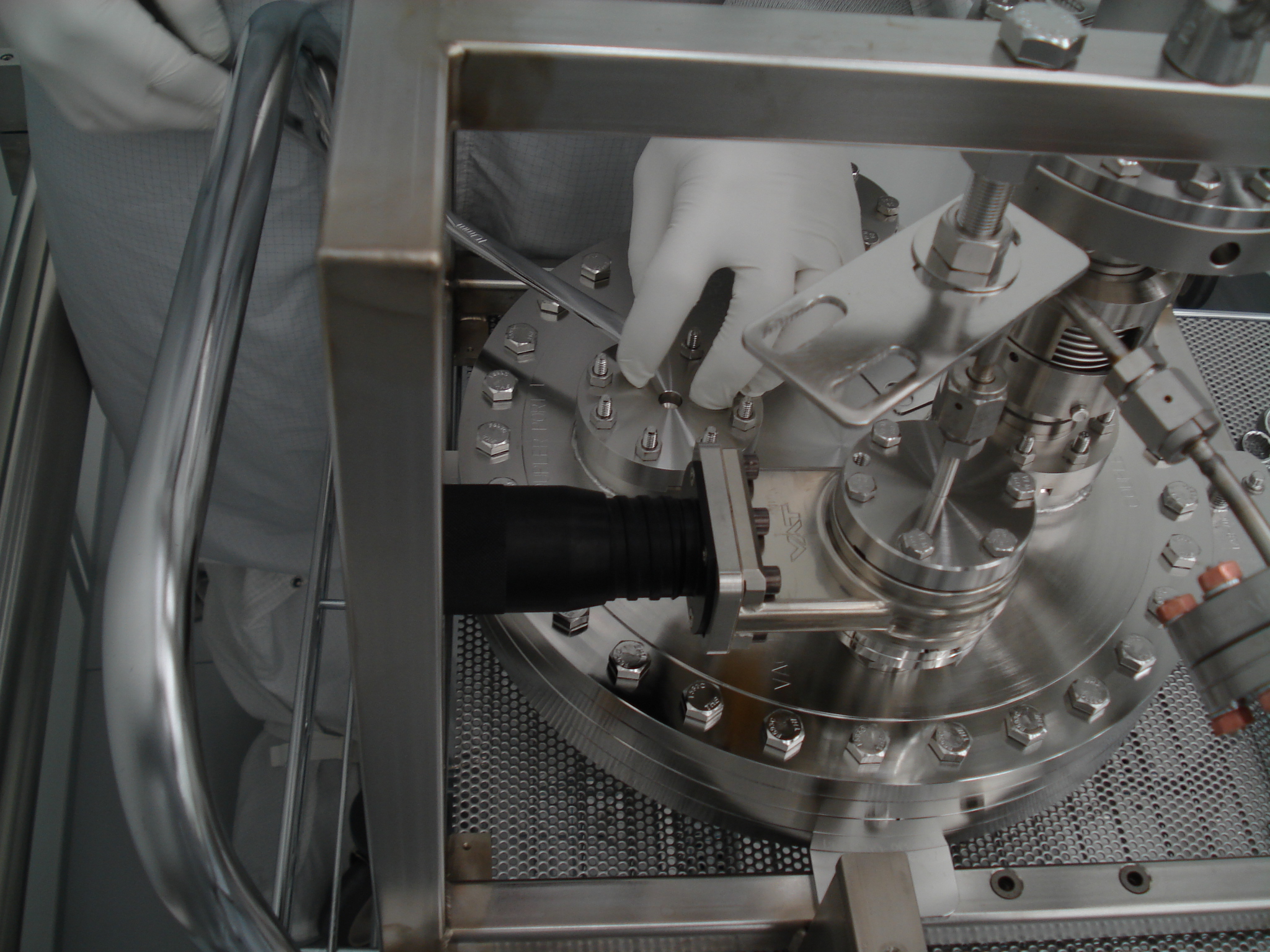 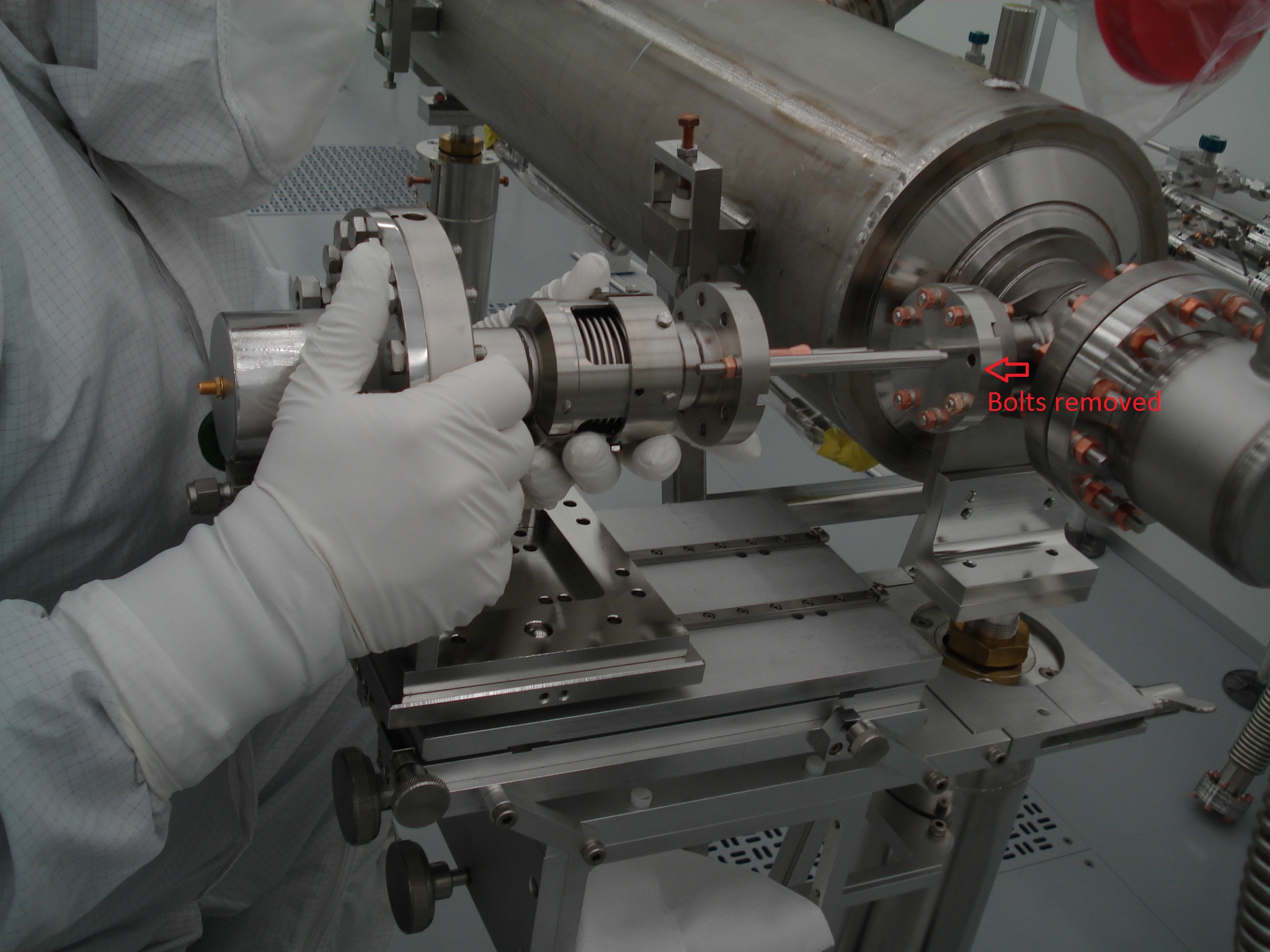 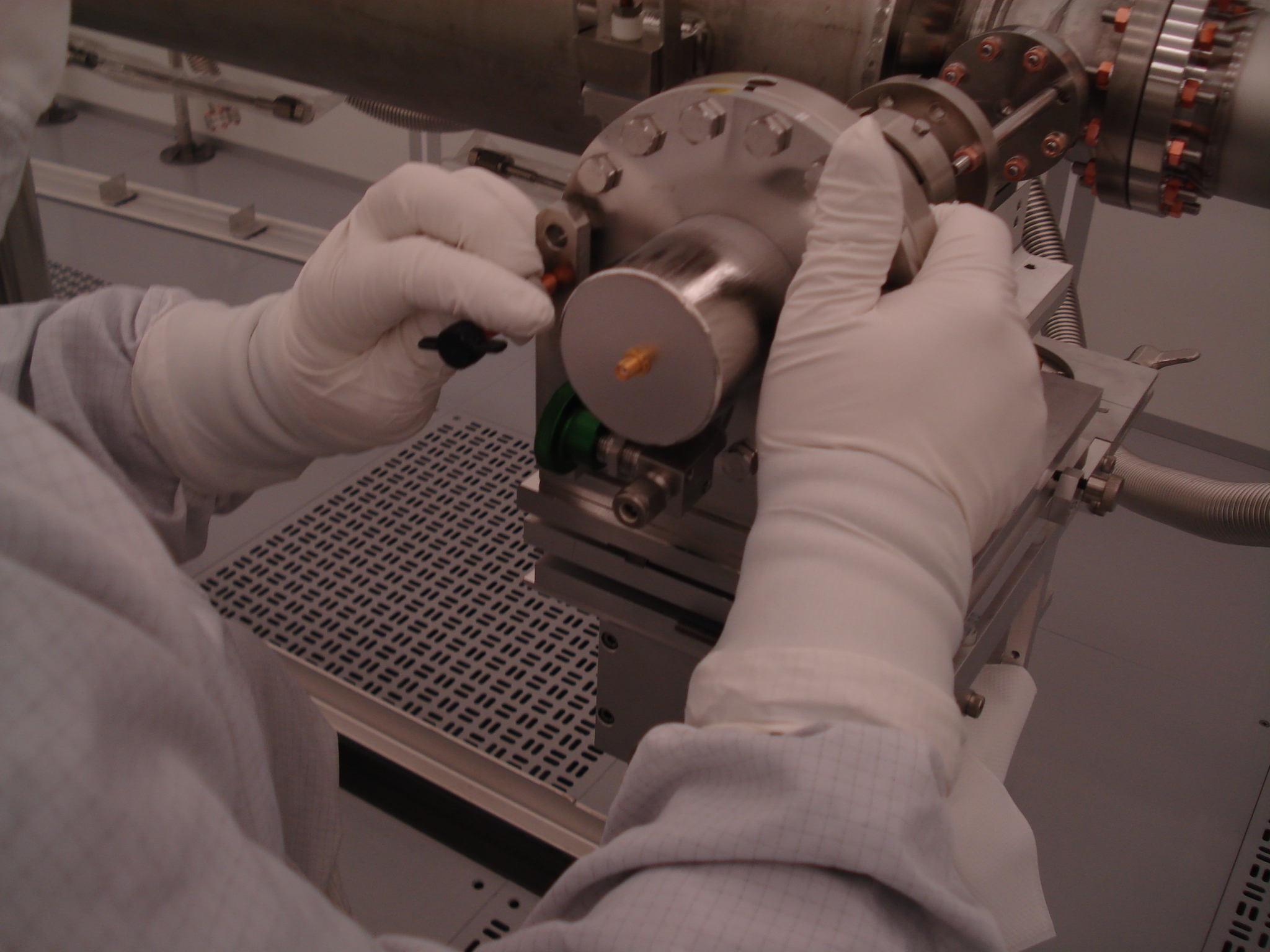 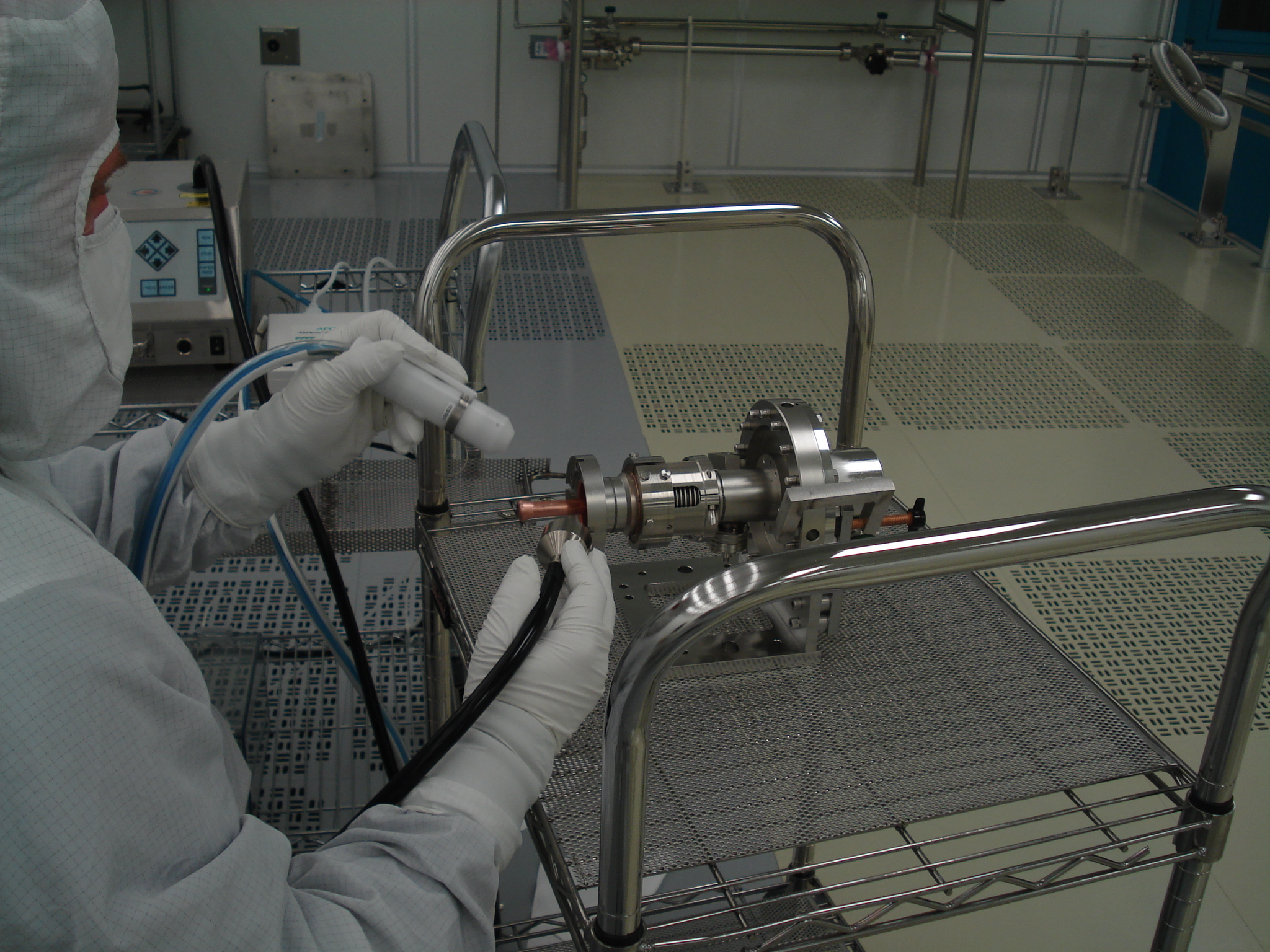 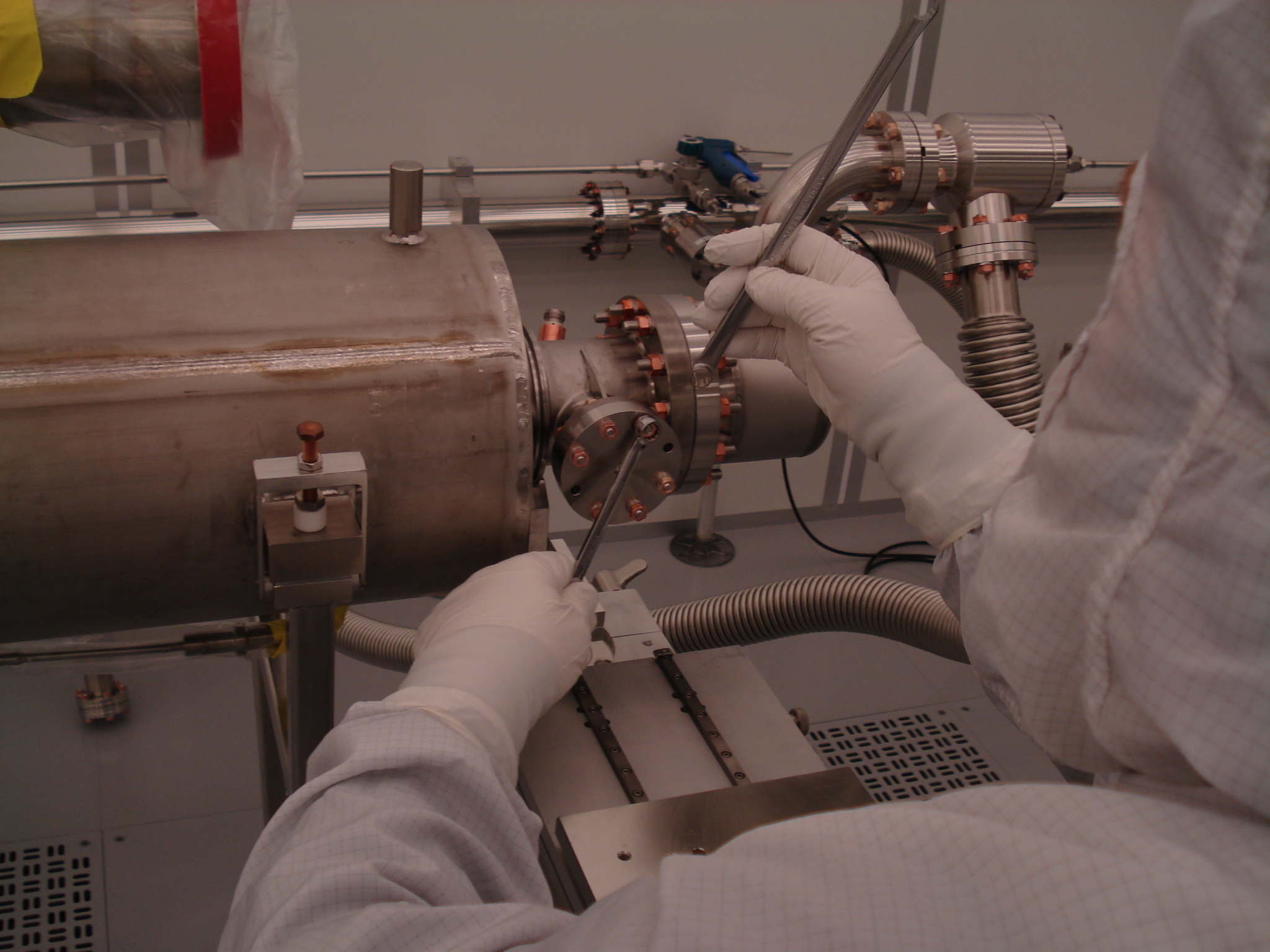 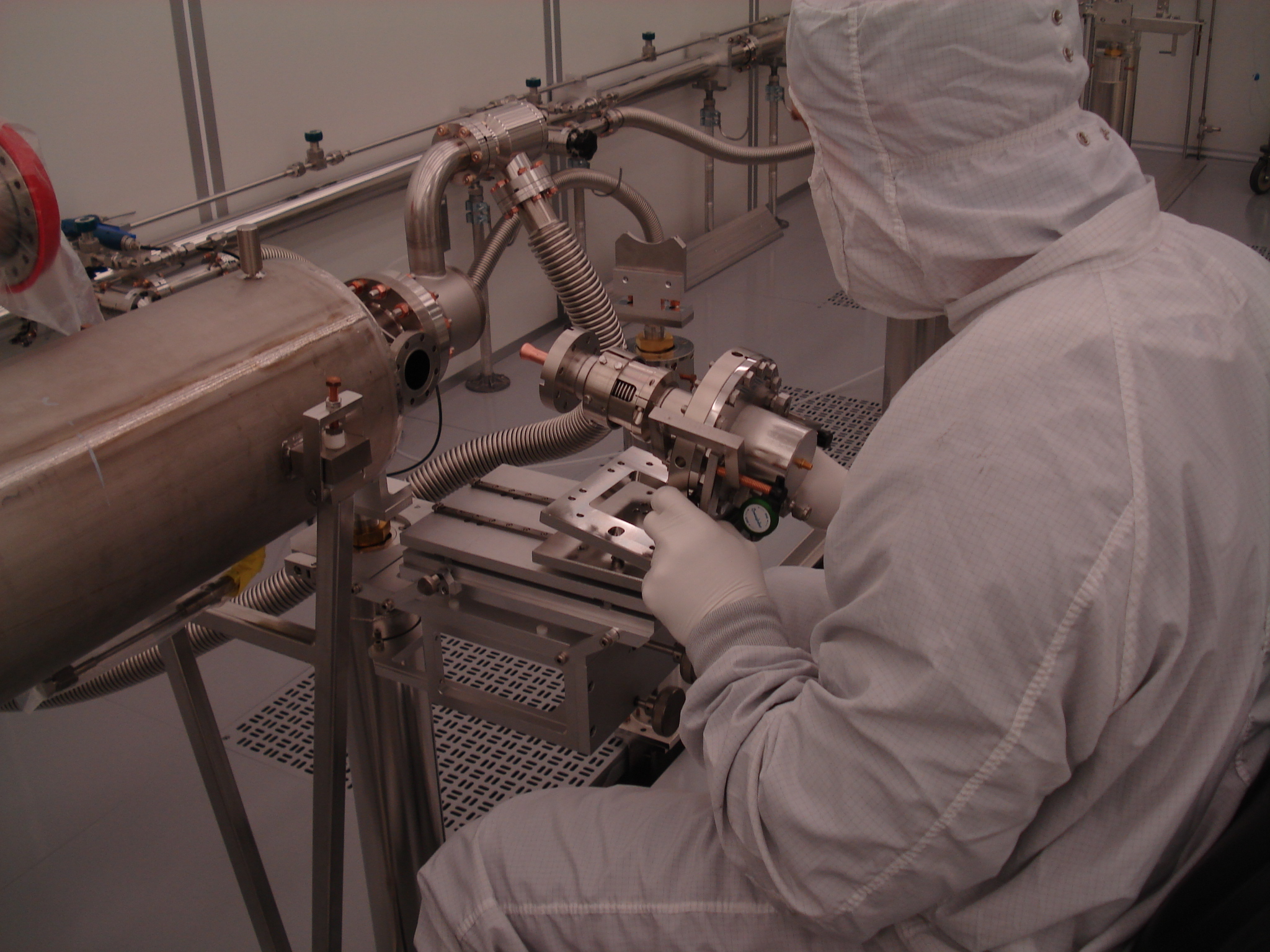 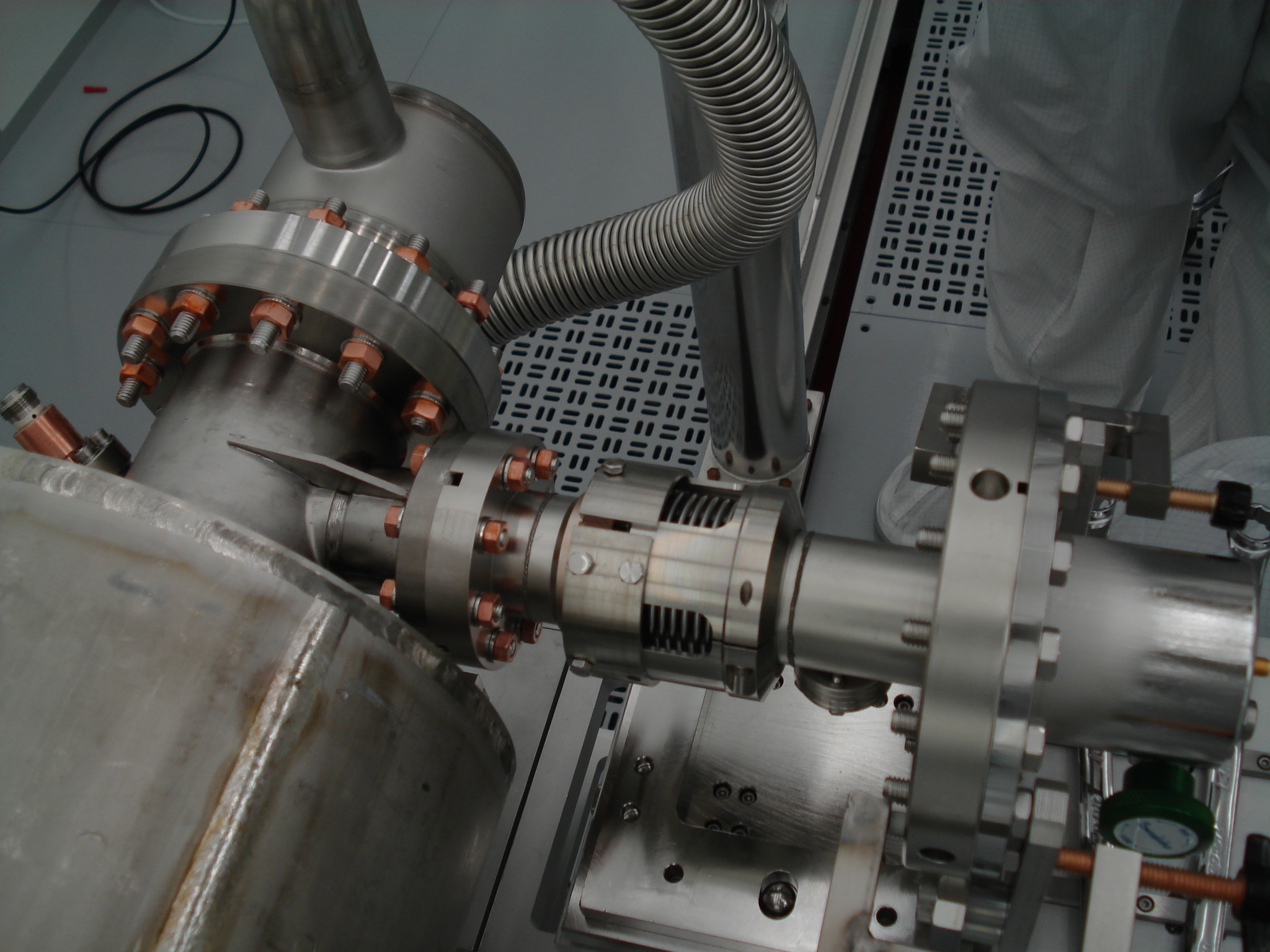 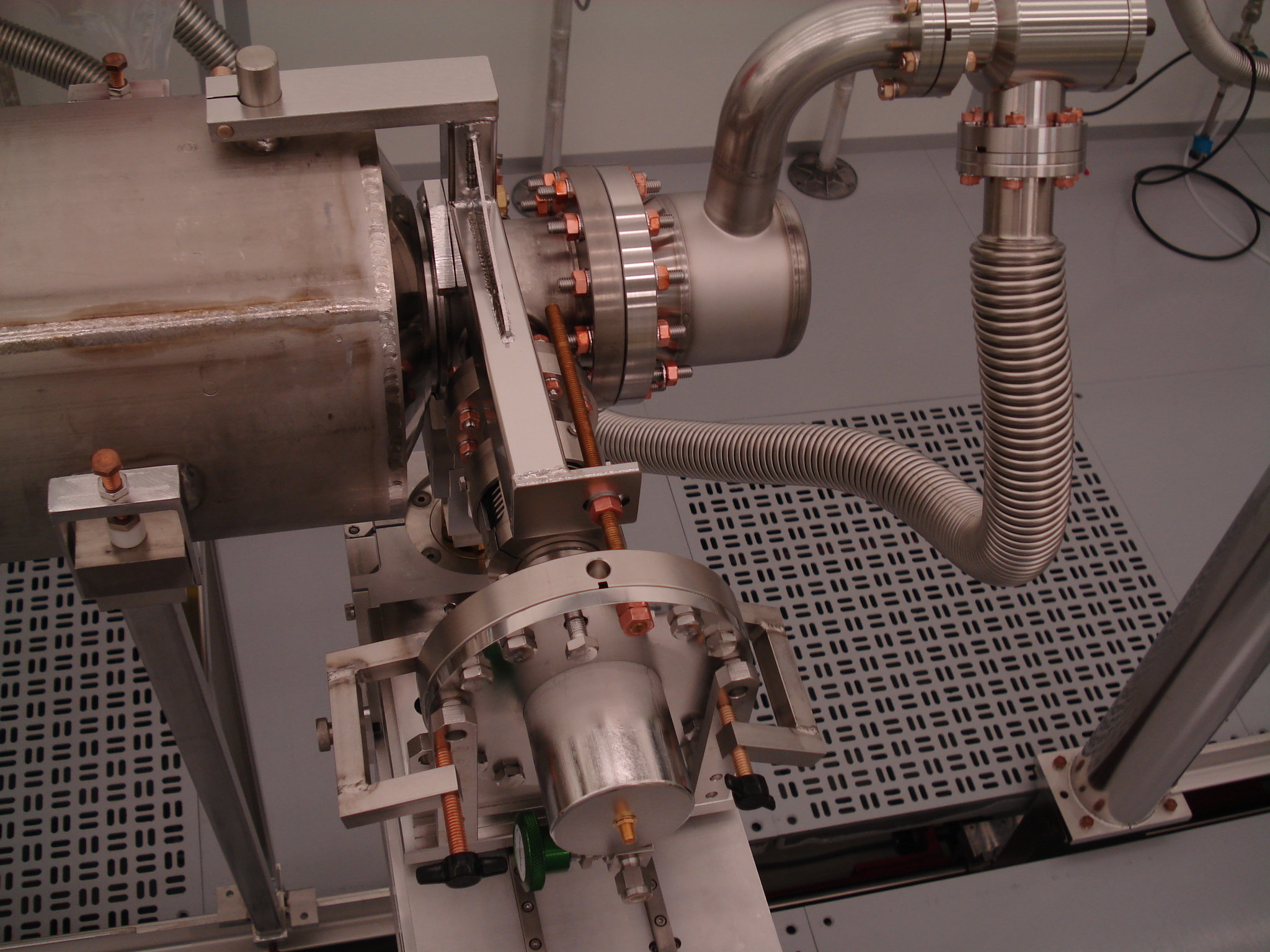 2
String Assembly-I
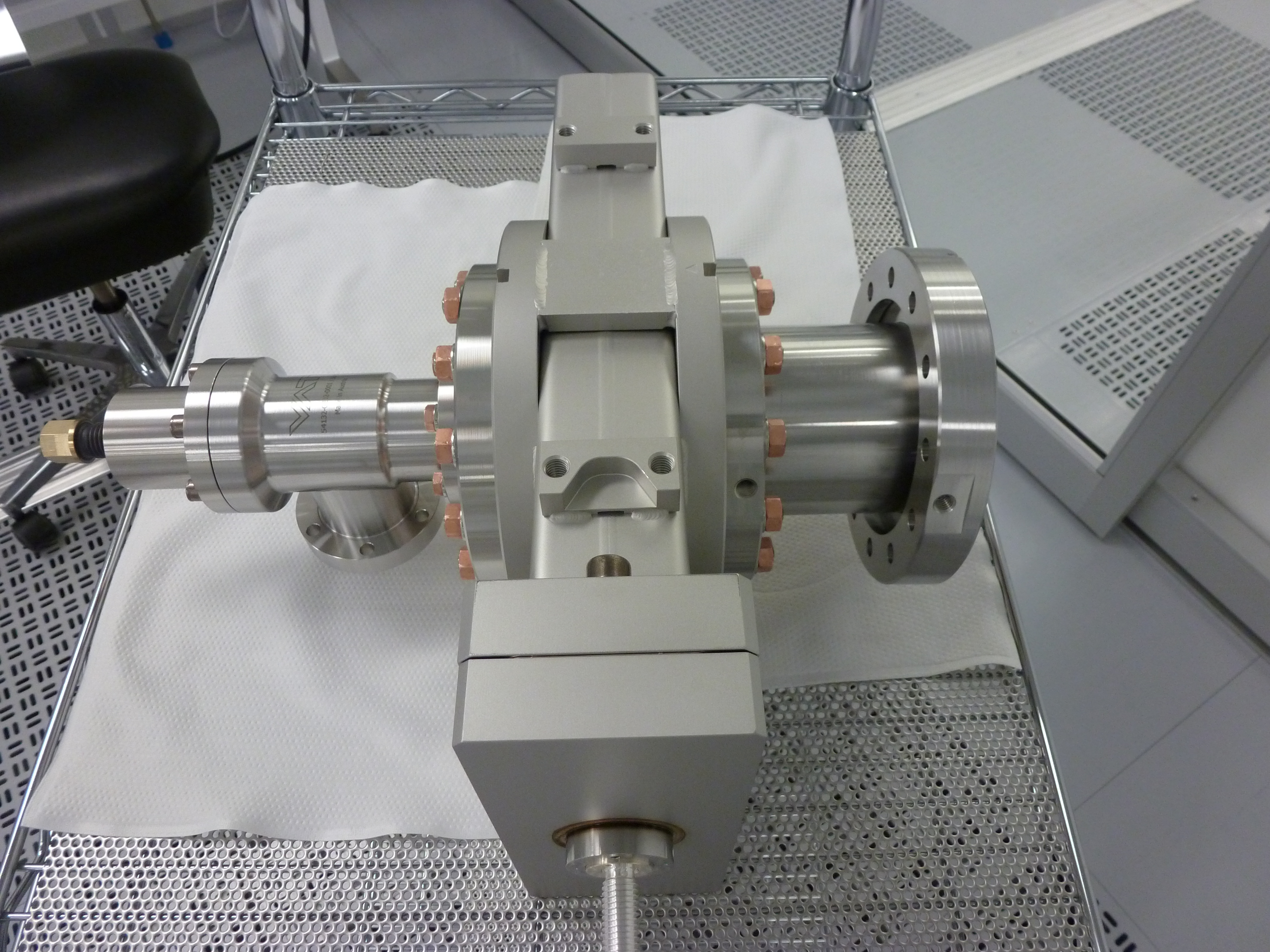 Align 8 cavities for string assembly
Gate Valve (GV1) to Cavity #1 Assembly: 
Check the particle free cleanliness of the GV and clean as needed
Sub-assembly of the GV peripherals
Installation to the cleanroom post and flex hose assembly
Alignment to the cavity beam line flange
Assemble the gate valve to the cavity
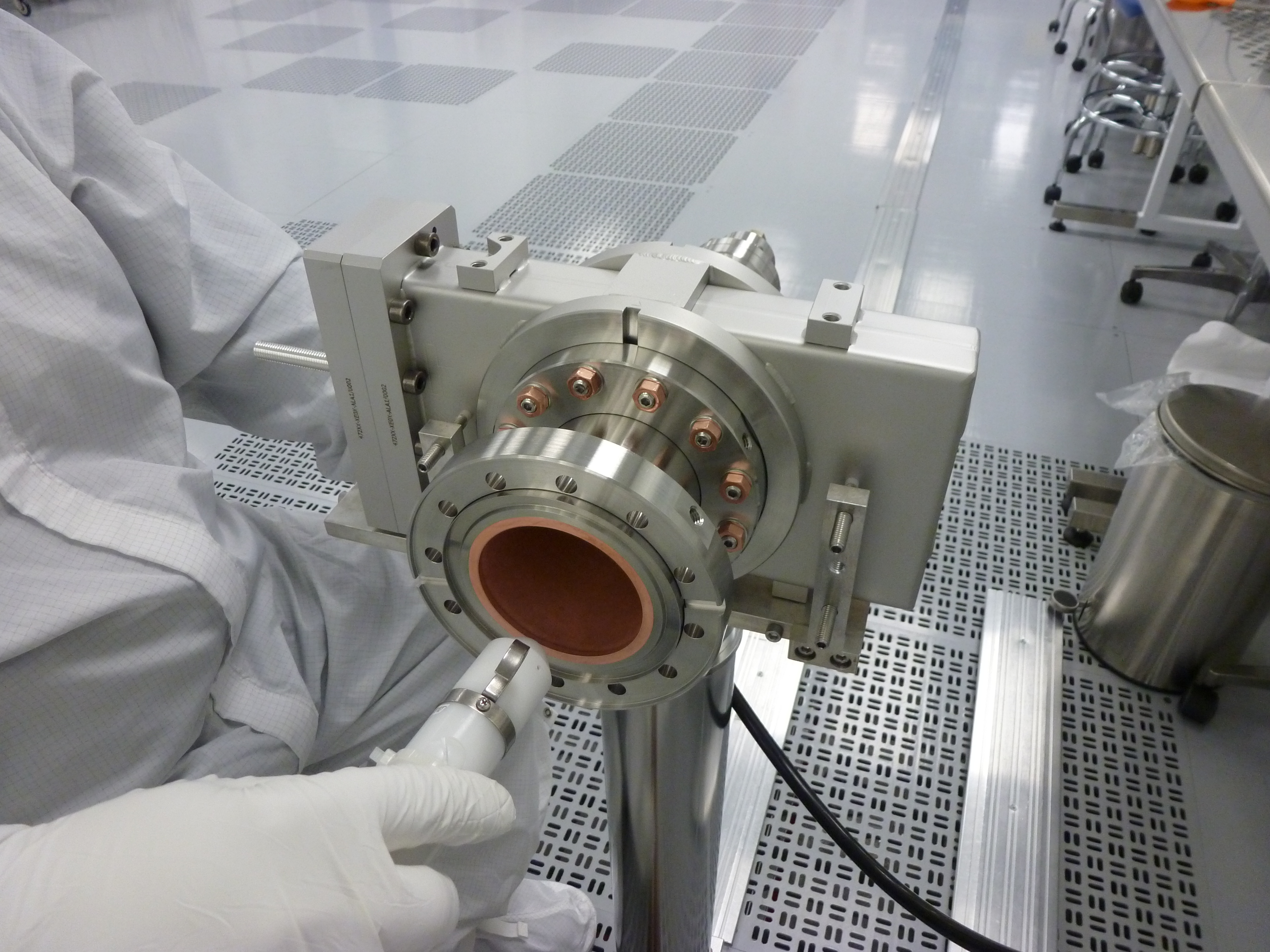 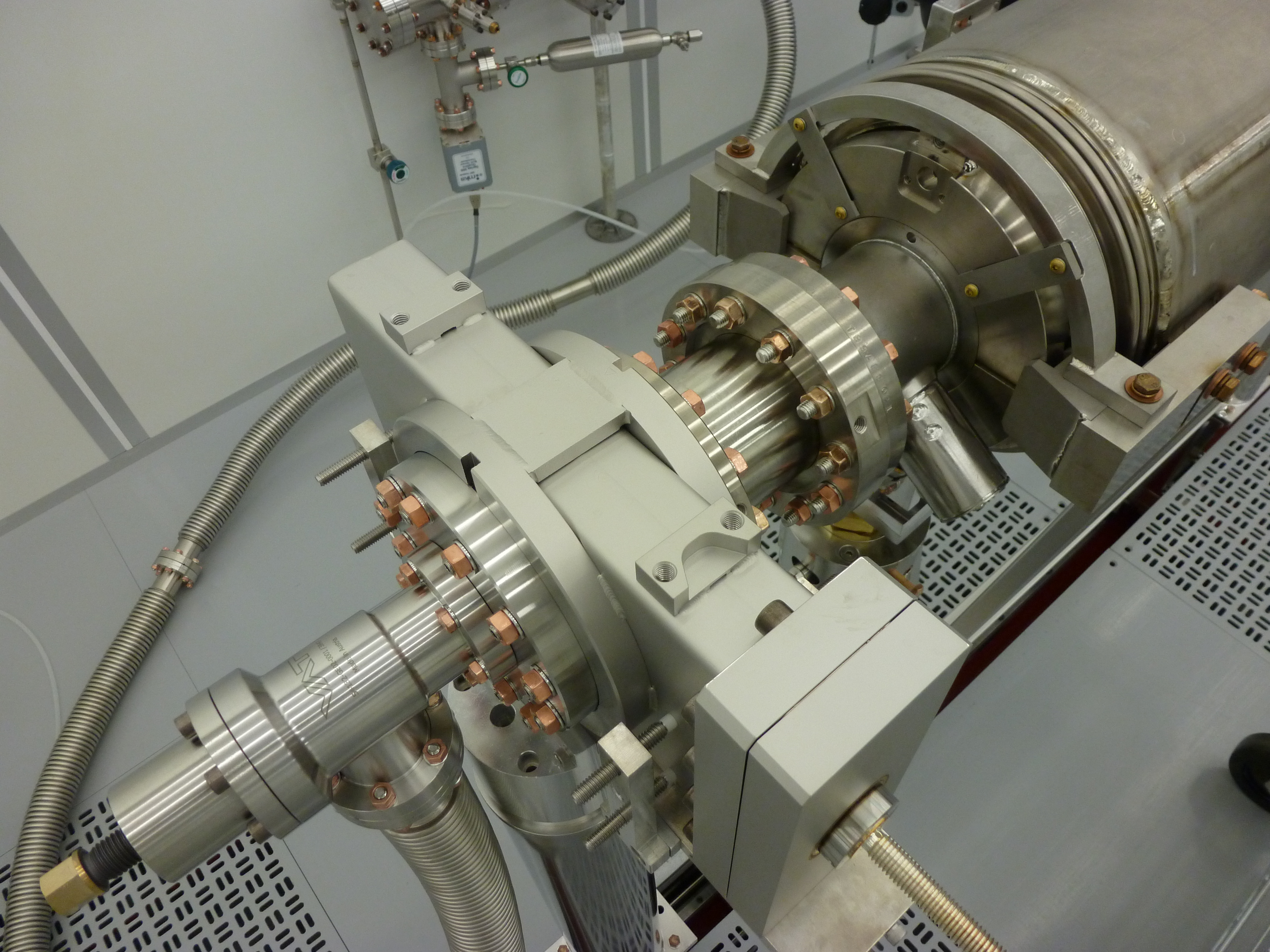 3
String Assembly-II
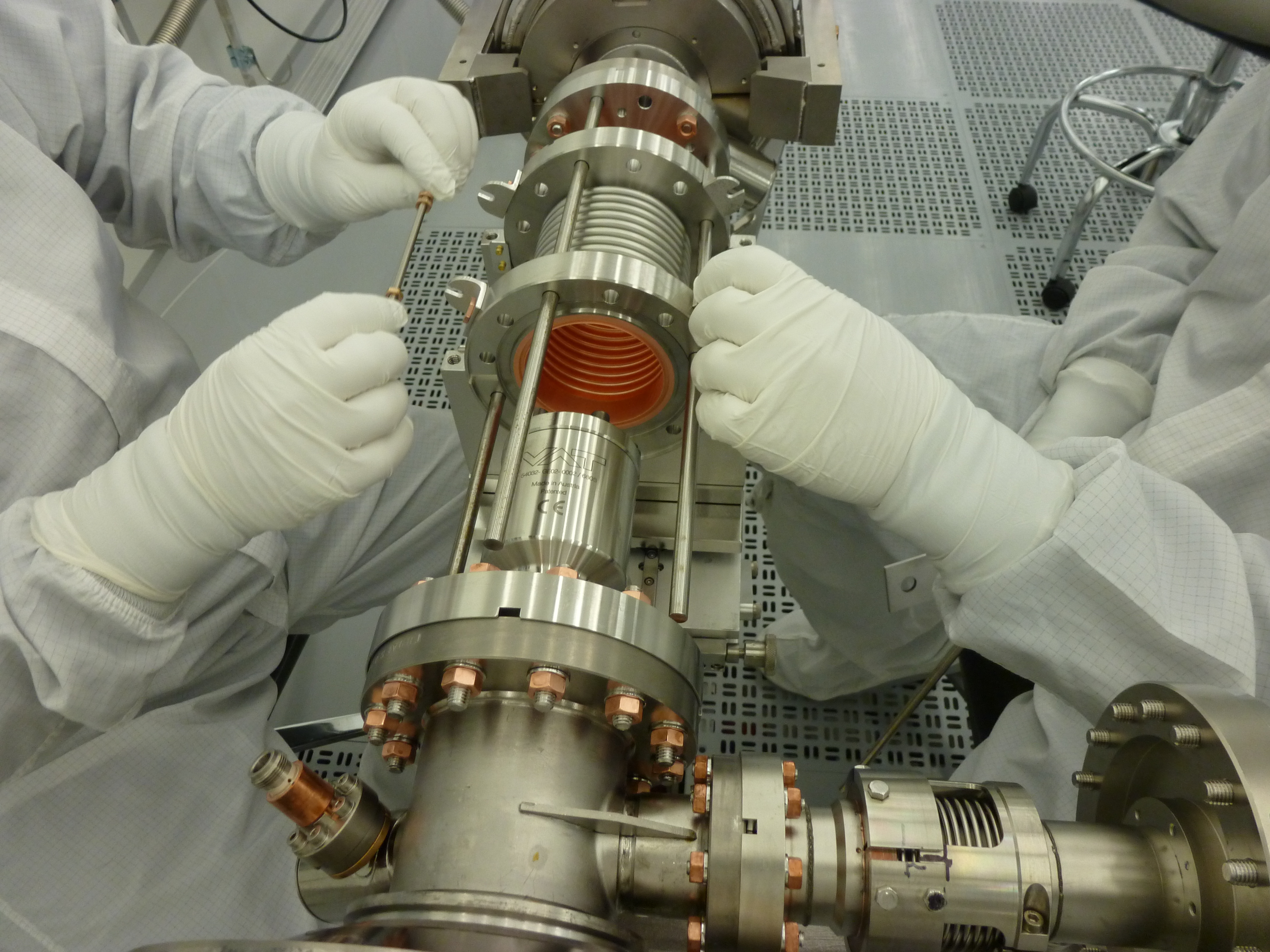 Cavity to Cavity Assembly with the interconnect bellows:
Assemble flex hose to the cavity. Pump down and Leak check. Backfill
Align the interconnect bellows to the cavity field probe end beampipe flange
Assemble with PFFA
Align the bellows to the cavity coupler end beampipe flange
Assemble with PFFA
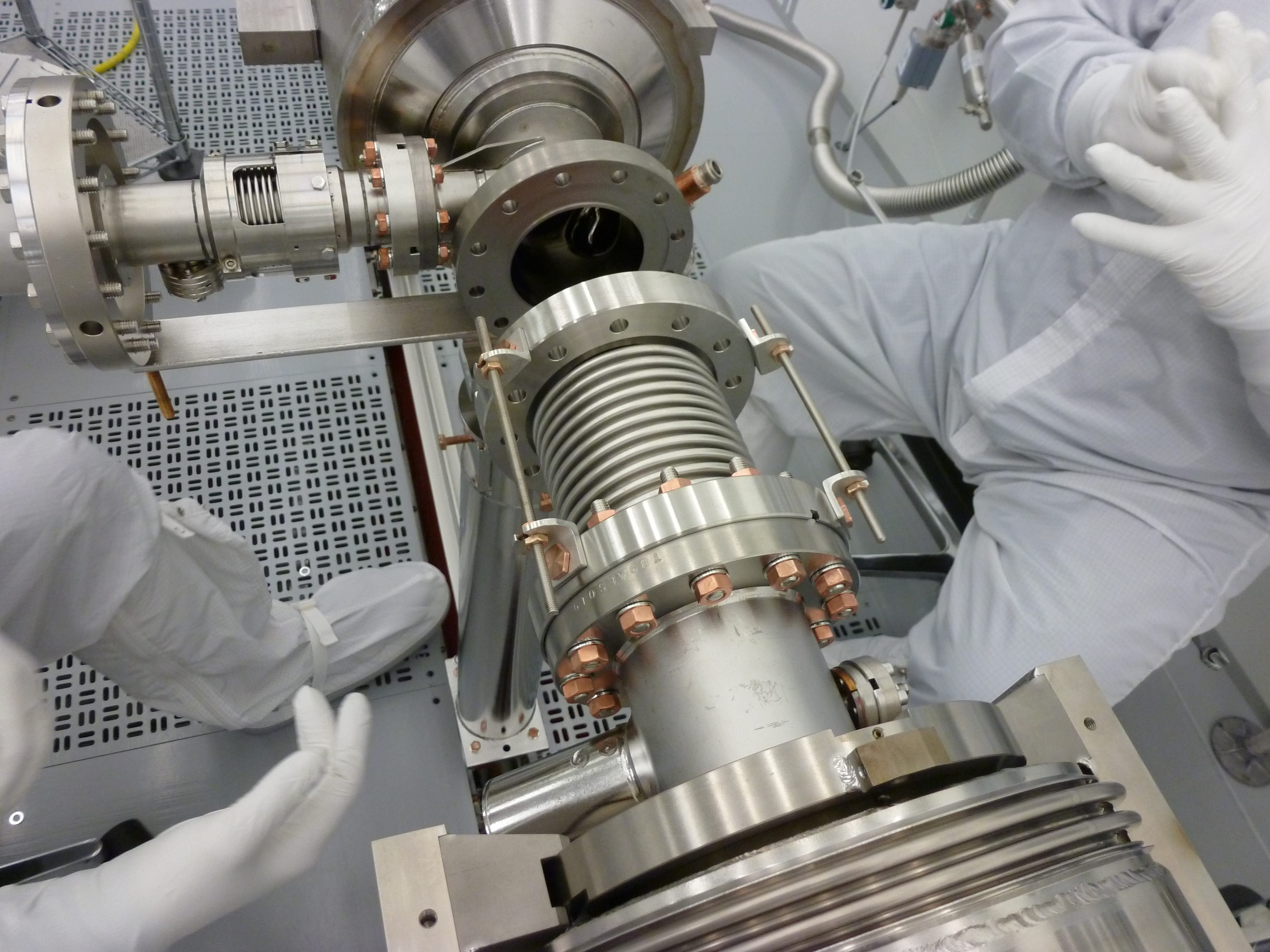 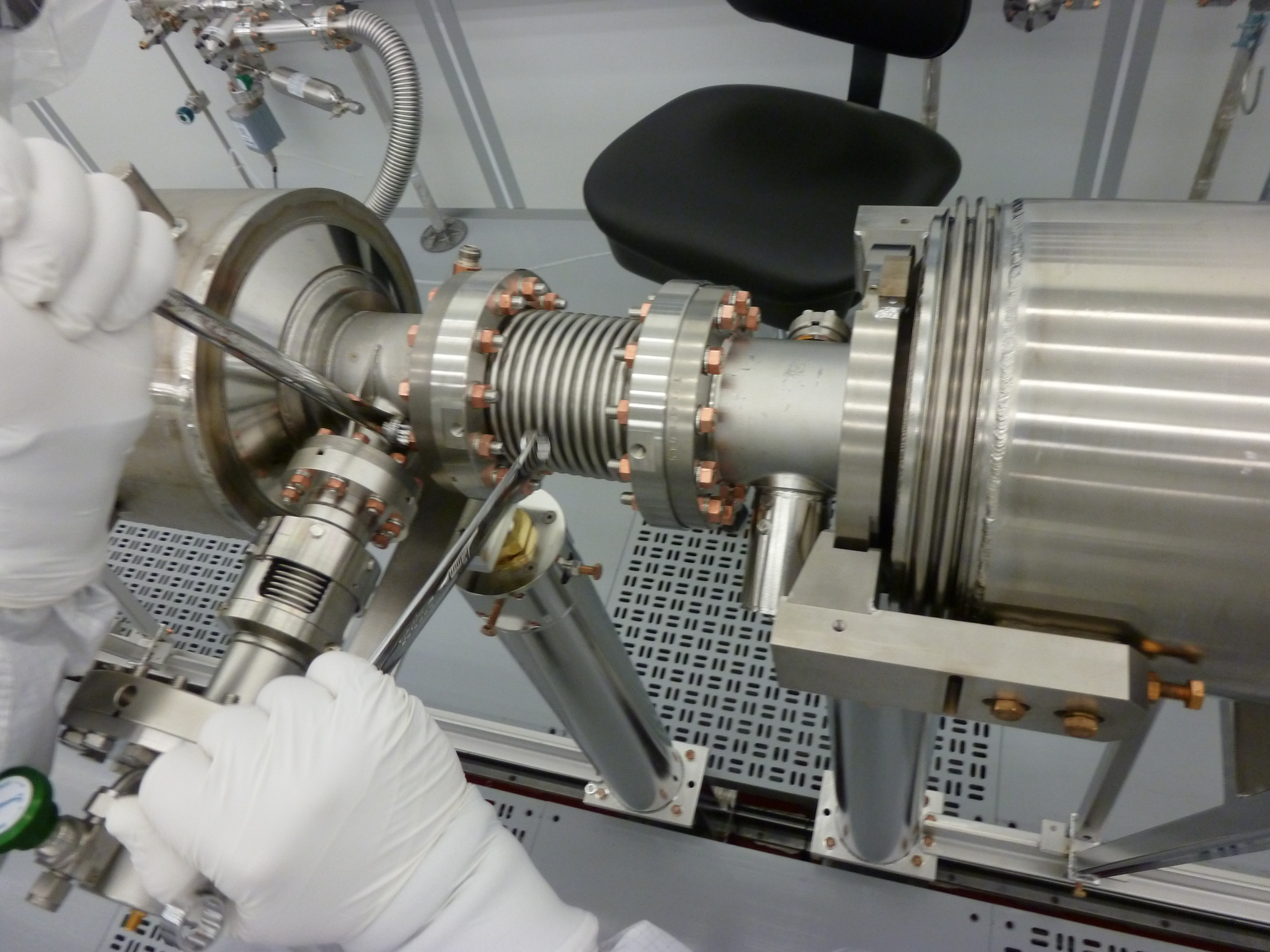 4
String Assembly-III
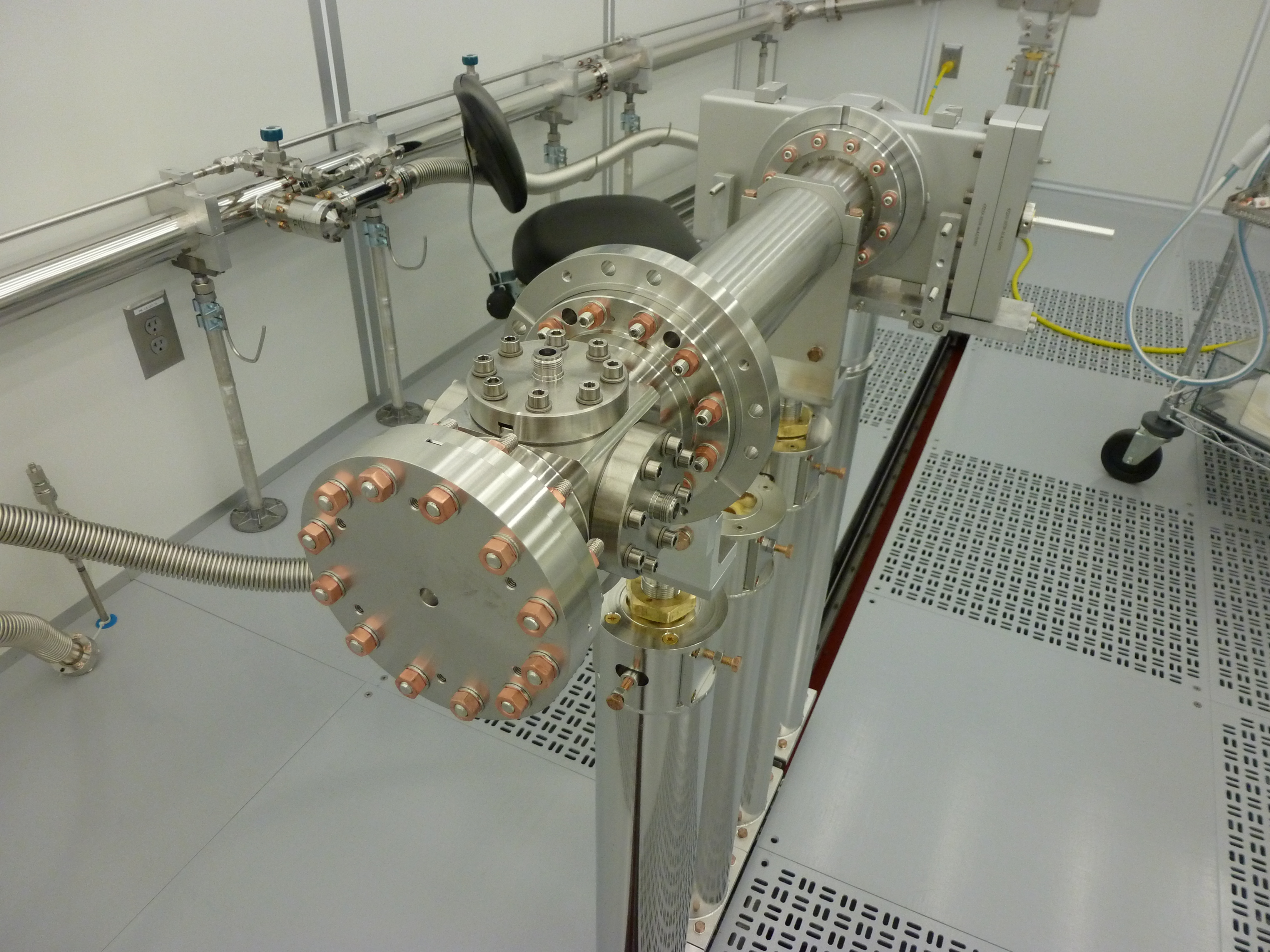 BPM+Magnet Spool Tube+GV2 assembly and leak check 
BPM/Magnet package subassembly to the 8 cavities string 
Pump down the fully assembled cavity string, bag the bellows, leak check. Backfill 
Roll out of the cleanroom to WS2
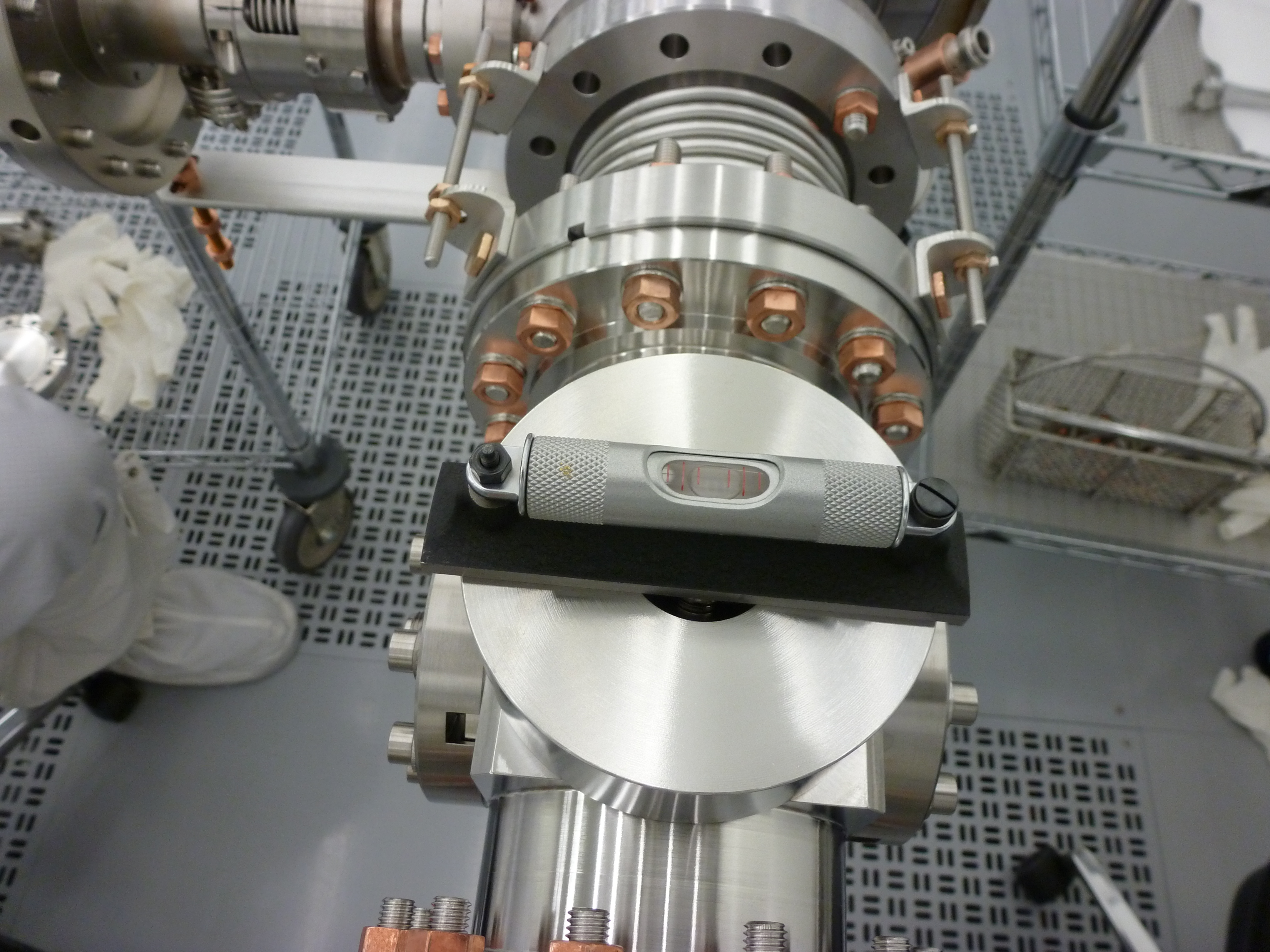 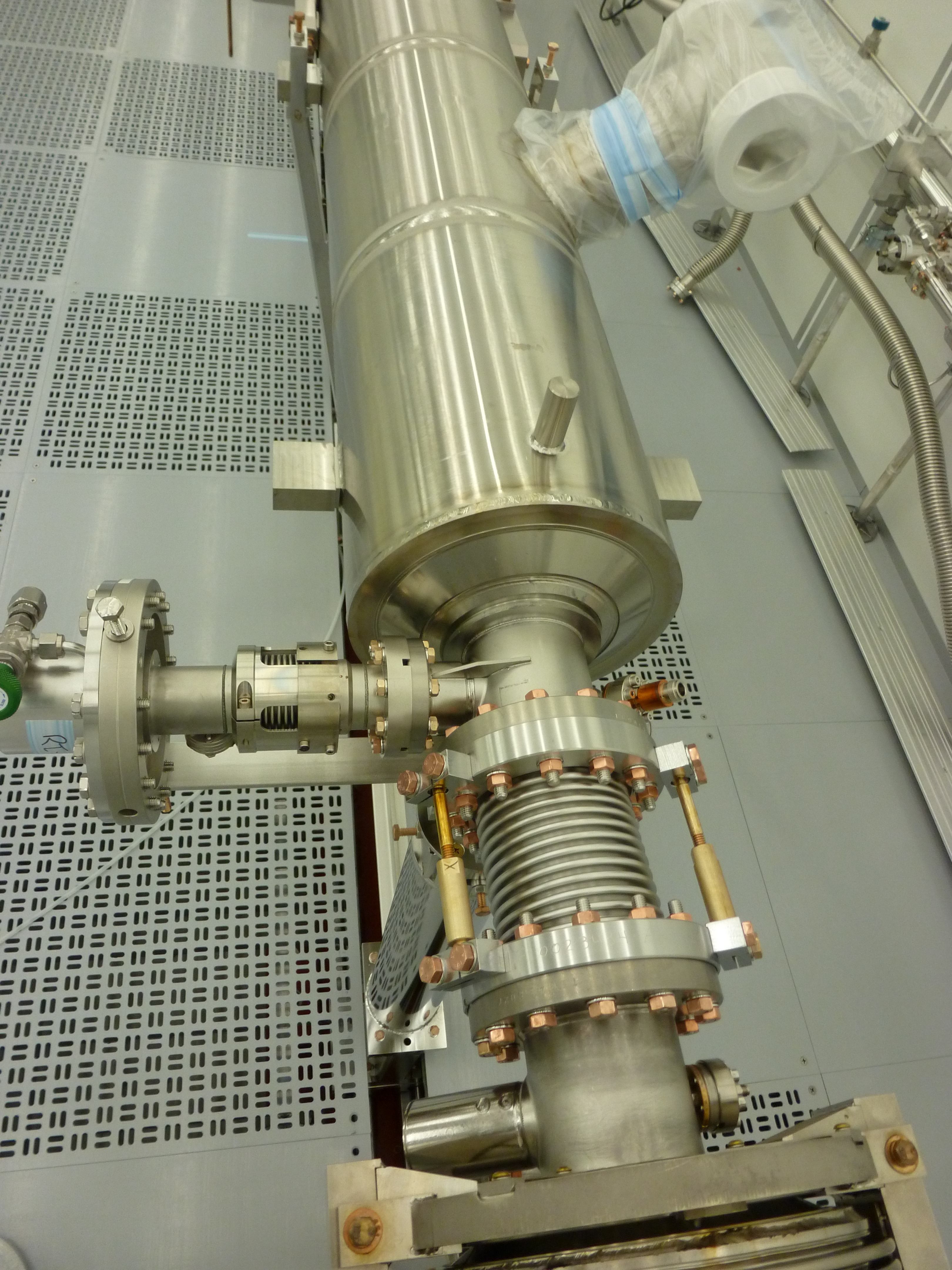 5
pCM assembly duration at CAF-MP9 cleanroom
Cleanroom work: September 24, 2015 – January 28, 2016
Cold end couplers - Actual: 8 work days
Cavity string assembly -  Actual: 16 days
Explanation:
Quality problems with copper plated beamline components delayed the completion of the string assembly ~4 months. 
Short end spool and 1 interconnecting bellows were disassembled from the string after latent copper plating defects were found on the same batch parts. Cav#1 and Cav#2 are the cavities which might be adversely affected due to this issue.
6
pCM cavities as assembled into the string
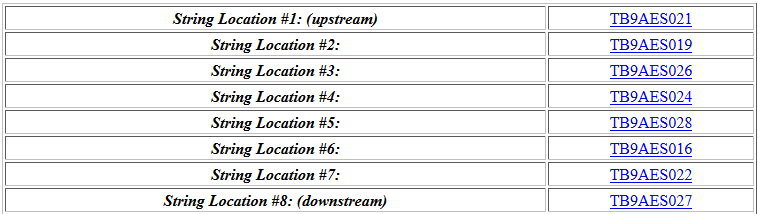 7
Cold End coupler assembly traveler (464176) for pCM
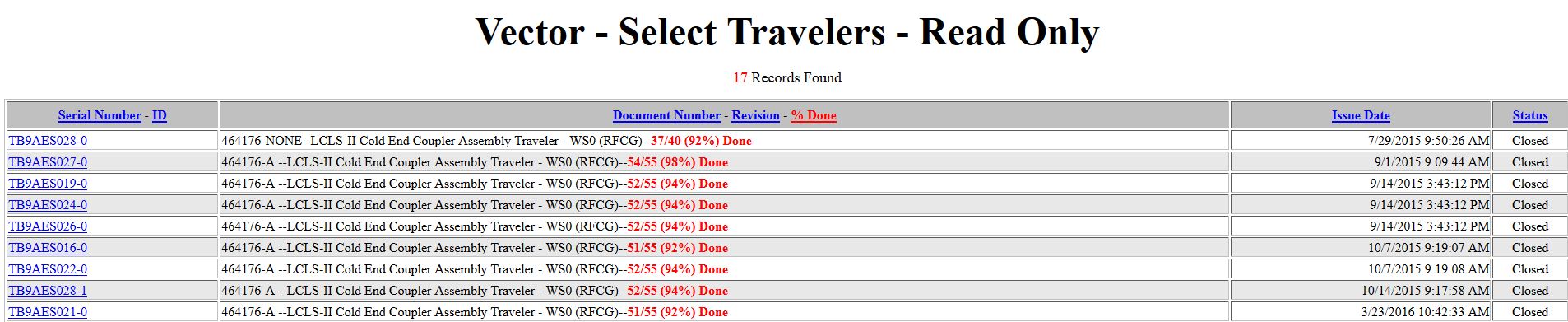 Note that TB9AES028 was tested in HTS, failed the test:
Back to CAF-MP9 cleanroom for FPC cold end disassembly
Cavity is high pressure rinsed
Tested at VTS as dressed cavity
Delivered to CAF-MP9 for cold end coupler assembly and then string assembly
8
DRs for 464176 for all 8 cavities
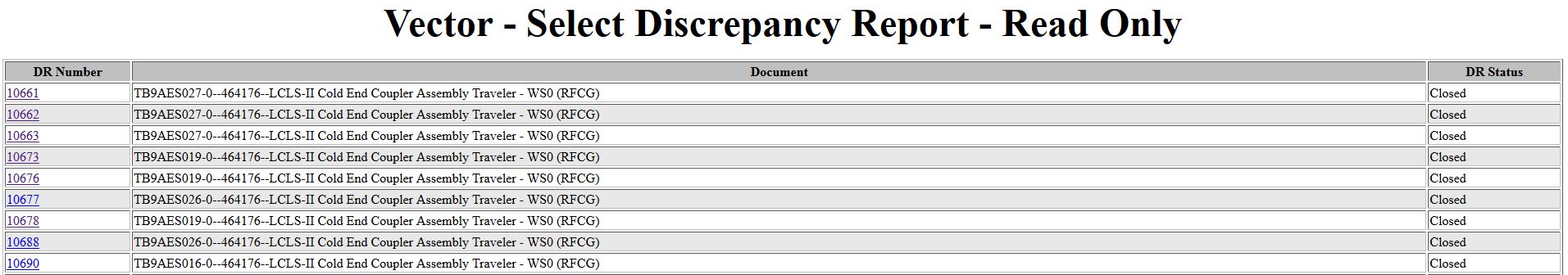 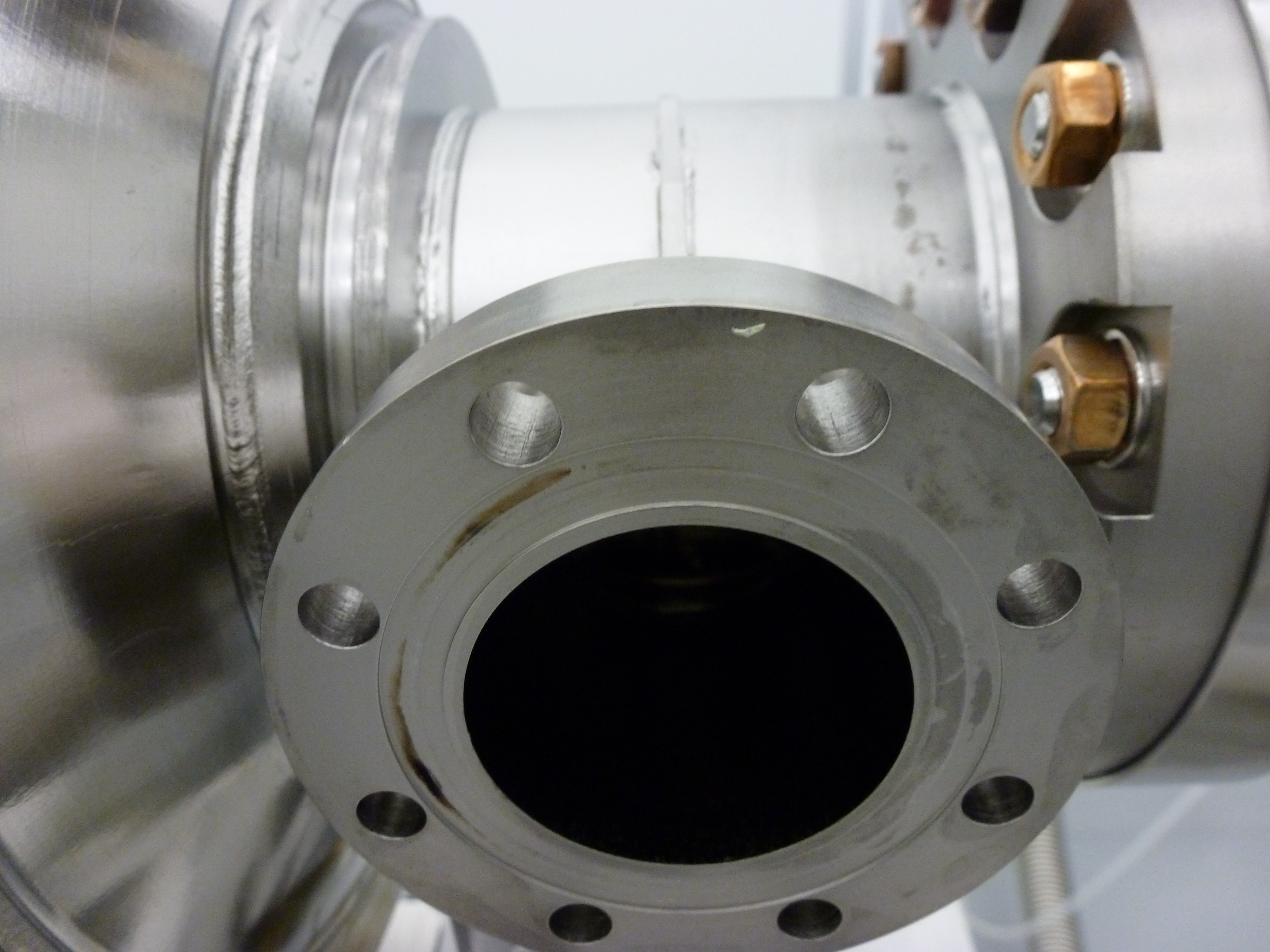 Cav#8, TB9AES027: 3 DRs
Cav#6, TB9AES016: 1 DR
Cav#3, TB9AES026: 2 DRs
Cav#2, TB9AES019: 3 DRs
Debris on the flange face
Looking at the DRs, sticky notes, assemblies of 8 cold end FPCs went as expected per the procedures. Minor issues (such as right angle valve on the cavities were installed with not optimized angle etc.) were reported, I do not expect any of these will be the obvious root cause of the FE problem
9
Cavity string assembly traveler (464179) for pCM
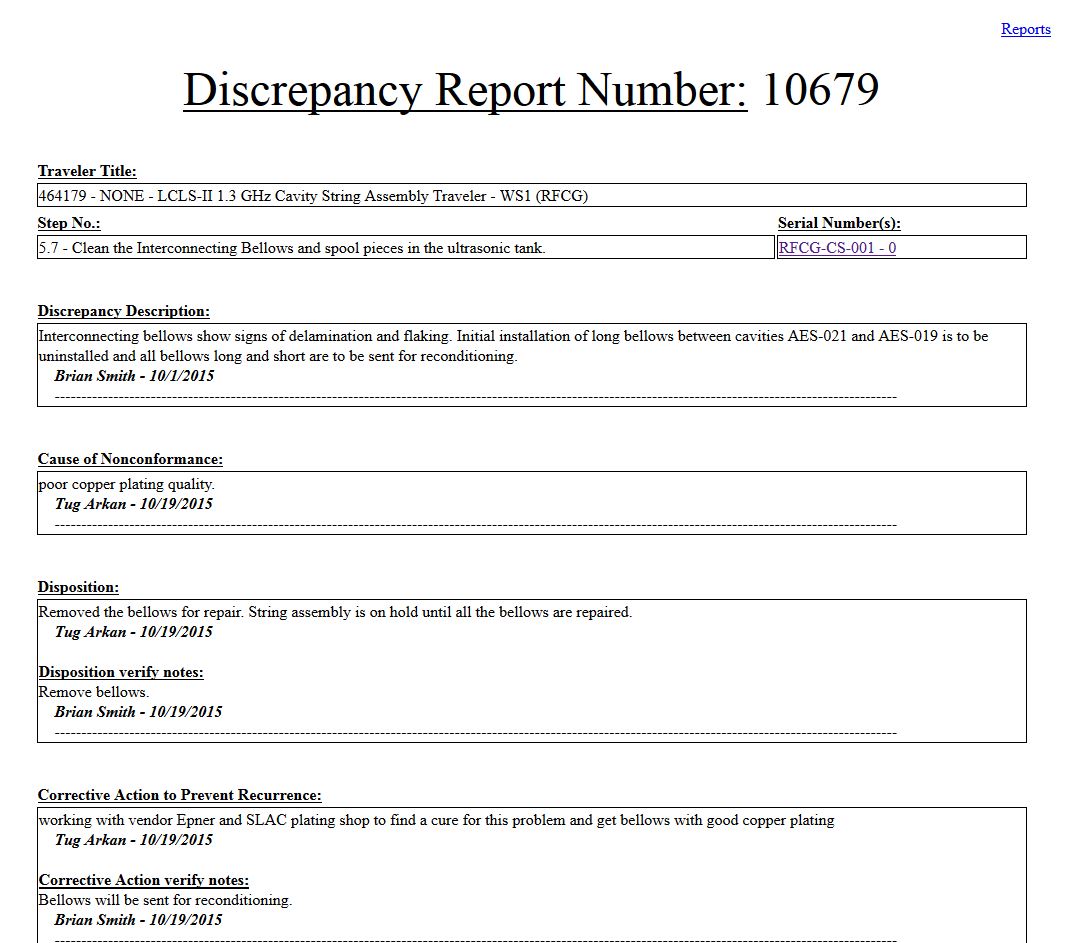 Only 1 DR was written which explains the disassembly of the short spool piece between Cav#1 and Gate Valve and also long bellows between Cav#1 and Cav#2.
We did not observe any flaking on the actual copper plated components but same batch deliveries at JLab showed major issues therefore we decided to perform the disassembles
Looking at the DR, sticky notes from the traveler, talking with cleanroom tech; string assembly went as expected per the procedures.
10